Kako radi računalo?
Ključni pojmovi: BIT, BYTE
Autor: Ivana Pešo
Kako radi računalo?
Što misliš, što se događa u kućištu računala kada mu dajemo upute da nešto napravi?
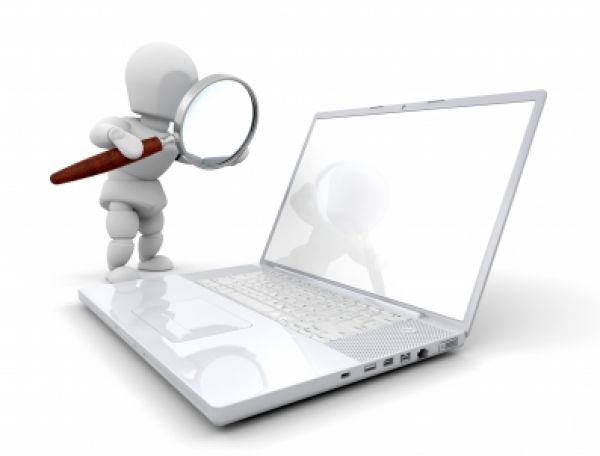 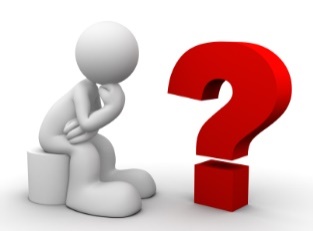 Kako radi računalo?
Računala „pričaju” svojim jezikom.
Kada im zadamo da nešto naprave, računala to pretvaraju u sebi razumljiv jezik i tek tada rješavaju to što smo im zadali. 
Dobivena rješenja opet pretvaraju u oblik koji mi ljudi razumijemo. 
Sve to rade jako brzo pa mi nemamo dojam da se išta posebno događa unutar njih.
Kako radi računalo?
Kojim znamenkama se u svakodnevnom životu koristimo mi (ljudi)?



Odgovor: zamenkama: 0,1,2,3,4,5,6,7,8 i 9
25
10
45
38
67
Dekadski brojevni sustav
Sustav koji ima 10 znamenki:

0 – 9  

Njegova baza je broj 10 (deset znamenki)
Kojim sustavom računa računalo?
Računalo razumije samo dva stanja - ima li napona ili nema napona. 
Računalo može prepoznati postoji li ili ne postoji električni impuls. 
Ako električni impuls postoji onda to možemo označiti kao stanje 1 (jedan), a kada električni impuls ne postoji to možemo shvatiti kao stanje 0 (nula).
Računalo razumije samo 0 ili 1
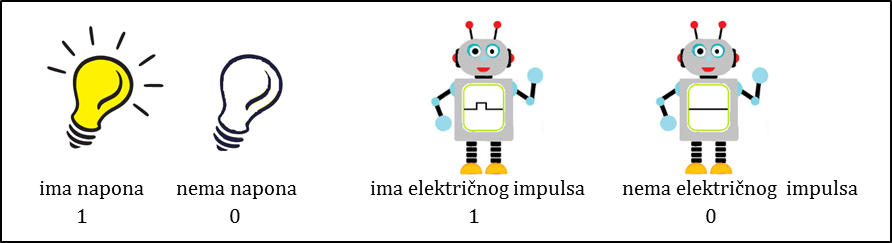 istina (eng. true)
laž (eng. false)
Upamti!
Binarni brojevni sustav ima samo dvije znamenke
 0    i    1
Binarni brojevni sustav
Sustav koji ima samo dvije znamenke:
 
0  i  1 

Baza binarnog brojevnog sustava je broj 2 (dvije znamenke)
BIT
Najmanja količina informacija koju računalo može prikazati 

Jedan bit može imati stanje 0 ili stanje 1 

bit (eng. binary digit)
Ja sam bit!
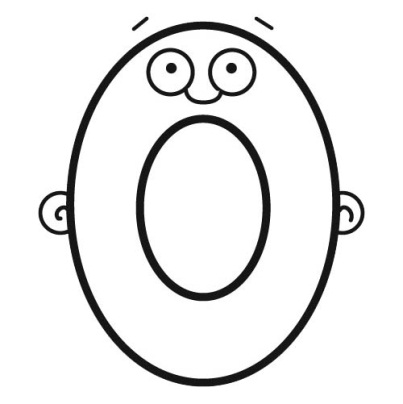 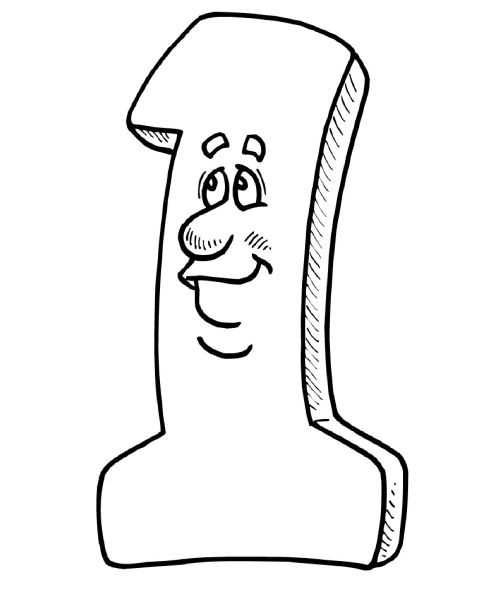 Nulo, pa i ja sam bit!
Kombinacije bitova ili stanja
Moguća
stanja ili 
kombinacije
Kombinacije bitova ili stanja
Kombinacije bitova ili stanja
Što mislite koliko različitih stanja možemo prikazati s 4 bita?
16
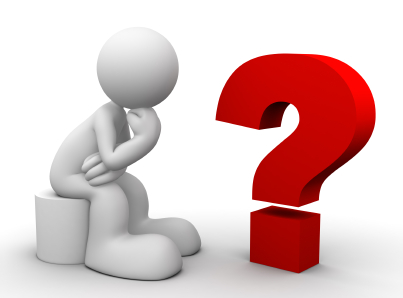 Kombinacije bitova ili stanja
Kombinacije bitova ili stanja
Što mislite koliko različitih stanja možemo prikazati bitovima sa slike?
16stanja
4 bita
5 bitova
?
32
stanja
?
6 bitova
64
stanja
7 bitova
?
128
stanja
Kombinacije bitova ili stanja
ČETVORKA BITOVA
Bitove (0 i 1) udružujemo u niz kako bi dobili više stanja i kako bi računala mogla prikazivati više podataka.

Niz od 4 bita nazivamo ČETVORKA BITOVA


Jednom četvorkom bitova možemo zapisati brojeve od 0 do 15 (Slika 1.19. – udžbenik, str. 14)
0001
0010
0011
0100
0000
BAJT (eng. BYTE)
Niz od 8 bitova nazivamo BAJT (eng. BYTE)







Jedan bajt = 8 bitova

Koliko stanja mogu zapisati s 8 bitova?
0001
0010
0011
0000
ČETVORKE BITOVA
00000001
00100011
BAJT
256
[Speaker Notes: Kako bi zapisali još više podataka, četvorki bitova ćemo pridružiti još jednu četvorku bitova čime ćemo dobiti dvije četvorke bitova ili osam bitova.]
Težinske vrijednosti
Ključni pojmovi: težinska vrijednost četvorke bitova, težinska vrijednost bajta
Težinska vrijednost
Promotri dekadski broj, npr. 315
Ima li svaka znamenka tog broja istu vrijednost?
315
stotice
desetice
jedinice
Težinska vrijednost
Svaka od znamenki 3, 1 i 5 ima svoju tzv. težinsku vrijednost.




Težinska vrijednost znamenke 3 je 100, znamenke 1 je 10, a znamenke 5 je 1:
315 = 3 ∙ 100 + 1 ∙ 10 + 5 ∙ 1.
315
stotice
desetice
jedinice
Težinske vrijednosti četvorke bitova
Gledajući s desna u lijevo, svaka sljedeća znamenka ima dva puta veću težinsku vrijednost.
Težinska vrijednost – vrijednost bita određena mjestom bita u nizu bitova. 
Težinske vrijednosti četvorke bitova su:
8
4
2
1
Težinske vrijednosti četvorke bitova
Čemu nam uopće služe ove težinske vrijednost?
Kako bi mogli preračunavati binarni broj u dekadski broj i obrnuto. 
Primjer 1.Koristeći težinske vrijednosti četvorke bitova, izračunajmo dekadski broj koji je zapisan četvorkom 1100:
1100(2) = 1 ∙ 8 + 1 ∙ 4 + 0 ∙ 2 + 0 ∙ 1 =            =    8   +   4    +     0   +    0    =            =   12 (10)
Težinske vrijednosti četvorke bitova
Zadatak 1.Preračunajte sljedeće četvorke bitova u dekadski broj:
Težinske vrijednosti četvorke bitova
Zadatak 1. (rješenja)Preračunajte sljedeće četvorke bitova u dekadski broj:
Težinske vrijednosti BAJTA
Gledajući s desna u lijevo, svaka sljedeća znamenka ima dva puta veću težinsku vrijednost.
Težinska vrijednost – vrijednost bita određena mjestom bita u nizu bitova. 
Težinske vrijednosti BAJTA su:
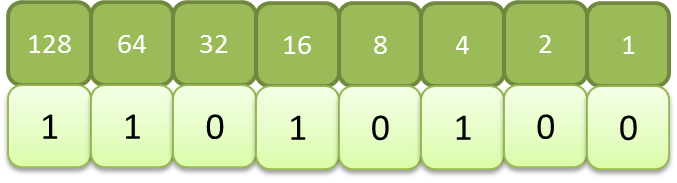 Težinske vrijednosti BAJTA
Ponovimo, čemu nam služe težinske vrijednosti?
Kako bi mogli preračunavati binarni broj u dekadski broj i obrnuto.
Primjer 1.Koristeći težinske vrijednosti bitova u bajtu, izračunajmo dekadski broj koji je zapisan bajtom 10101010:
10101010(2) = 1 ∙ 128 + 0 ∙ 64 + 1 ∙ 32 + 0 ∙ 16 + 1 ∙ 8+ 		     0 ∙ 4+ 1 ∙ 2+ 0 ∙ 1           		   =  128 + 0 + 32 + 0 + 8 + 0 + 2 + 0                           =  170 (10)
Težinske vrijednosti BAJTA
Primjer 2.Koristeći težinske vrijednosti bitova u bajtu, izračunajmo dekadski broj koji je zapisan bajtom 01101100 :
01101100(2) = 0 ∙ 128 + 1 ∙ 64 + 1 ∙ 32 + 0 ∙ 16 + 1 ∙ 8+ 		     1 ∙ 4+ 0 ∙ 2+ 0 ∙ 1           		   =  0 + 64 + 32 + 0 + 8 + 4 + 0 + 0                           =  108 (10)
Težinske vrijednosti BAJTA
Zadatak 1.Preračunajte sljedeće vrijednosti bitova u bajtu u dekadski broj:
Težinske vrijednosti BAJTA
Zadatak 2. (rješenja)Preračunajte sljedeće vrijednosti bitova u bajtu u dekadski broj:
Pretvaranje dekadskog broja u binarni
Zadatak 1.Koristeći se težinskim vrijednostima bajtova preračunaj dekadski broj u binarni broj:
   204 (10) =                   (2)
11001100
Pretvaranje dekadskog broja u binarni
Zadatak 1.Koristeći se težinskim vrijednostima bajtova preračunaj dekadski broj u binarni broj:
   234(10) =                   (2)
11101010
Pitanja za ponavljanje
Objasni što je dekadski brojevni sustav (od koliko se znamenaka sastoji i koje su to znamenke, koja je baza tog sustava i tko računa njime?).
Objasni što je binarni brojevni sustav (od koliko se znamenaka sastoji i koje su to znamenke, koja je baza tog sustava i tko računa njime?).
Što je skraćenica bit i od koje riječi dolazi?
Koliko stanja može imati jedan bit?
Koliko mogućih stanja mogu imati 2, 3 i 4 bita?
Koliko mogućih stanja mogu imati 5, 6 i 7 bitova?
Kojim načinom dolazimo do mogućih stanja bitova navedenih u gornjim primjerima?
Pitanja za ponavljanje
Što je četvorka bitova?
Što je bajt? 
Koliko mogućih stanja ili kombinacija možeš zapisati jednim bajtom?
Što je težinska vrijednost? 
Čemu služe težinske vrijednosti?
Koje su težinske vrijednosti četvorke bitova?
Koje su težinske vrijednosti bajta?
Koji bit u nekom nizu bitova (četvorka bitova ili bajt) ima najmanju, a koji najveću težinsku vrijednost?